A Precision Measurement of Zero Beam Polarization for the Nab Experiment at the SNS
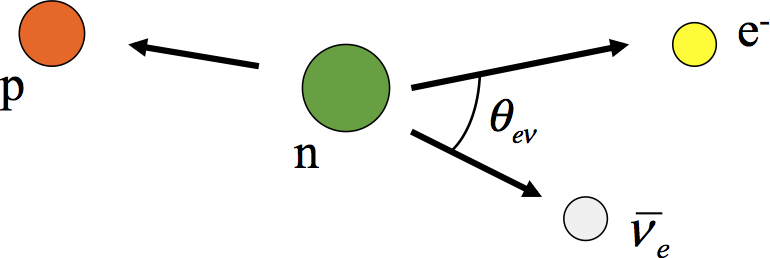 Chelsea Hendrus
For the Nab Collaboration
April 11, 2022
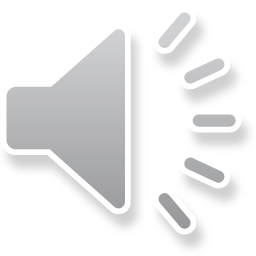 1
The Nab Spectrometer and Detectors
The Nab Experiment
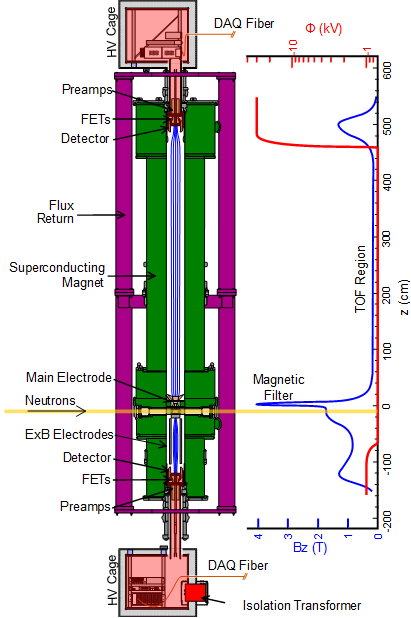 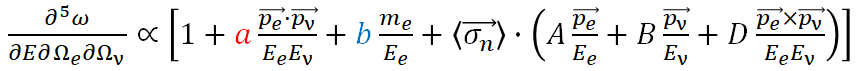 Experimental Goal:
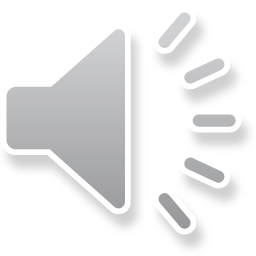 2
P.A. Zyla et al. (Particle Data Group), Prog. Theor. Exp. Phys. 2020, 083C01 (2020) and 2021 update
Image: A. Jezghani
The Nab Spectrometer and Detectors
The Nab Experiment
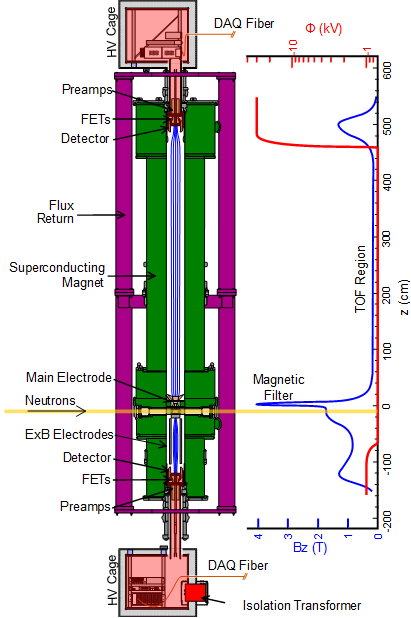 The Measurement:
Measure Electron energy via lower silicon detectors
Measure proton momentum via Time-of-Flight through Spectrometer field
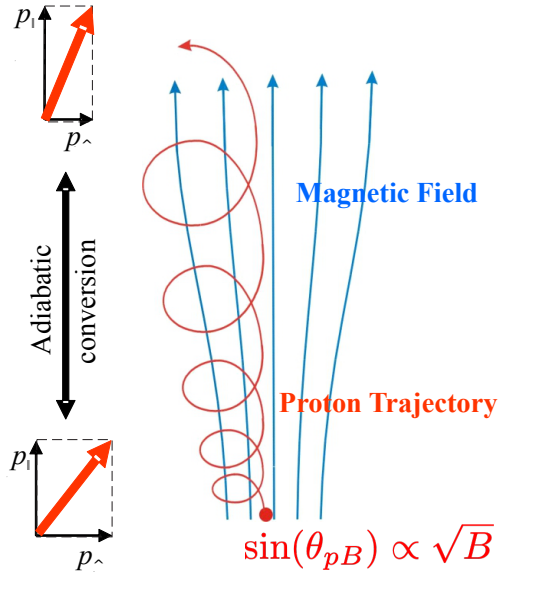 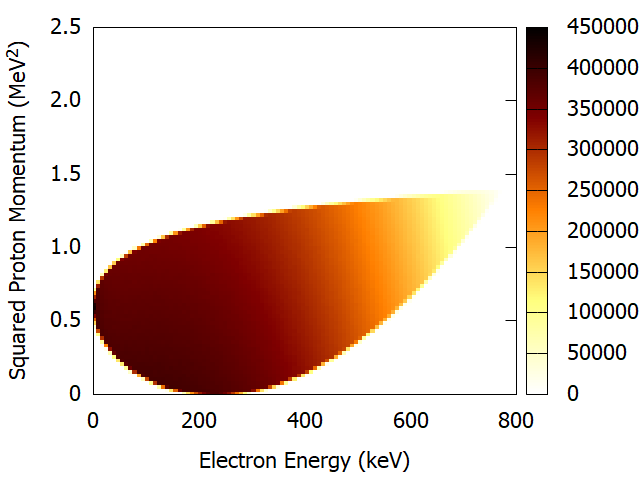 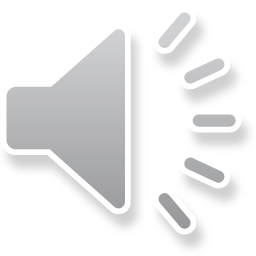 3
Images: J.Fry,  A. Jezghani
The Nab Experiment
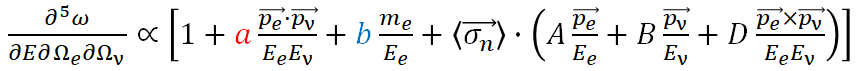 Phase spaces of the unpolarized part:
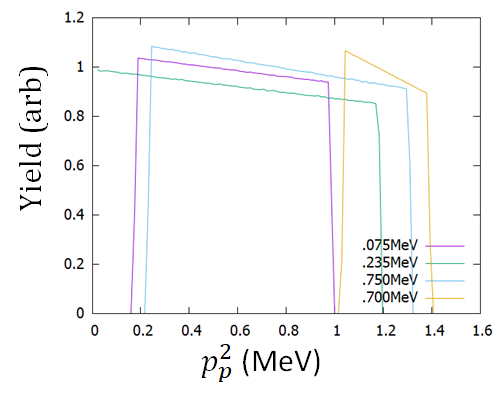 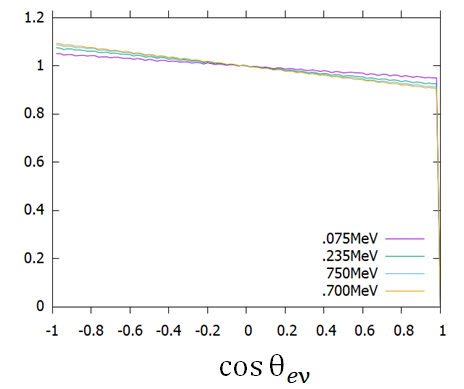 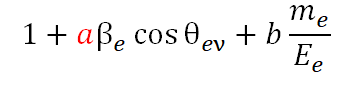 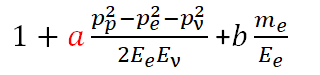 Neglect time reversal terms, and average the polarized terms over the events the detector sees we get:
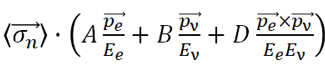 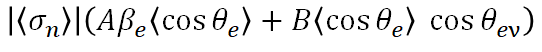 To Meet Our Experimental Goal we must verify that that the beam polarization is:
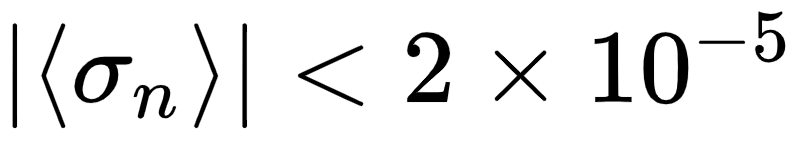 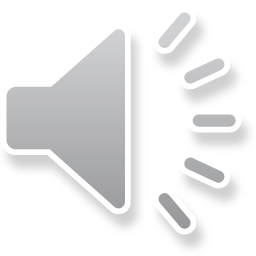 4
Polarimetry for the Nab Experiment
Neutron Polarizer
The Cross section between 3He and neutrons is spin dependent
They only interact in the singlet state!
Transmission of Neutrons through Unpolarized 3He
Transmission!
Transmission of Polarized Neutrons through Polarized 3He
Absorption!
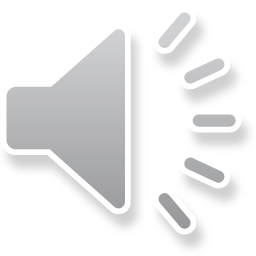 5
Polarimetry for the Nab Experiment
Adiabatic Fast Passage (AFP) Spin Flipping
Flipping the spin using a resonant field
B0 is a static field in the lab frame, B1 oscillates with some frequency, ω.

In the rotating frame, the magnetic moment sees an effective Beff, and B0, modulated by the larmor frequency and ω.

Change in Beff must be slower than the Larmor Precession Frequency
B0
B0
B0
ω/γ
ω/γ
Beff
μ
Beff
μ
B1
B1
B1
ω/γ
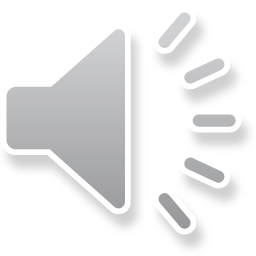 Beff
6
μ
Polarimetry for the Nab Experiment
Measuring A Polarization
If we flip a spin, that spin gets multiplied a factor that depends of the efficiency of the flipping device
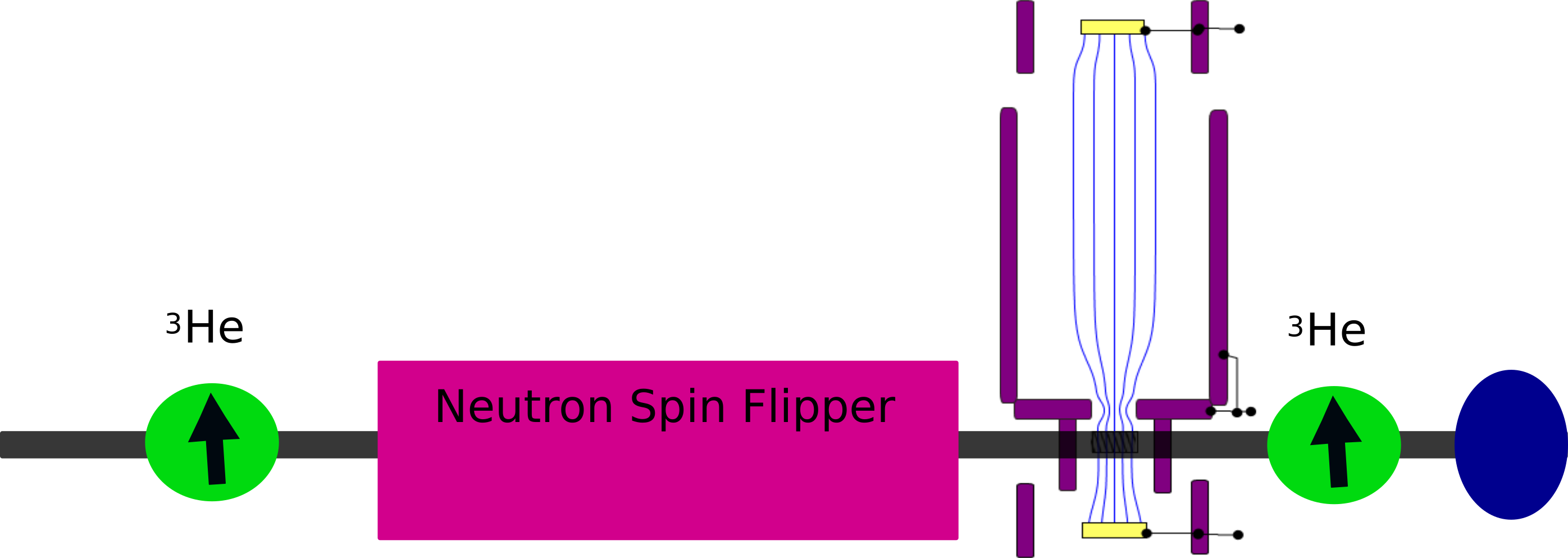 Then, we can take transmission ratios and compare them to measure the neutron polarization

We need 3 measurements to get a Polarization:
Neutron Beam through Unpolarized  3He –T0
Neutron Beam through Polarized  3He – T+
Neutron Beam through Polarized  3He, flipping something T-
3He 
Analyzer
AFP Neutron Spin Flipper
Normalizing 
Monitor
Analyzing
Monitor
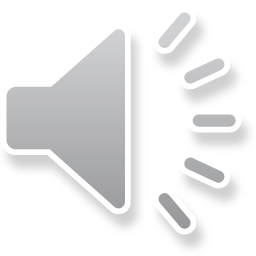 7
Polarimetry for the Nab Experiment
Measuring A Polarization by Flipping Neutrons
If we assume that our 3He polarization is the same between measurements, we can compare ratios of transmission measurements
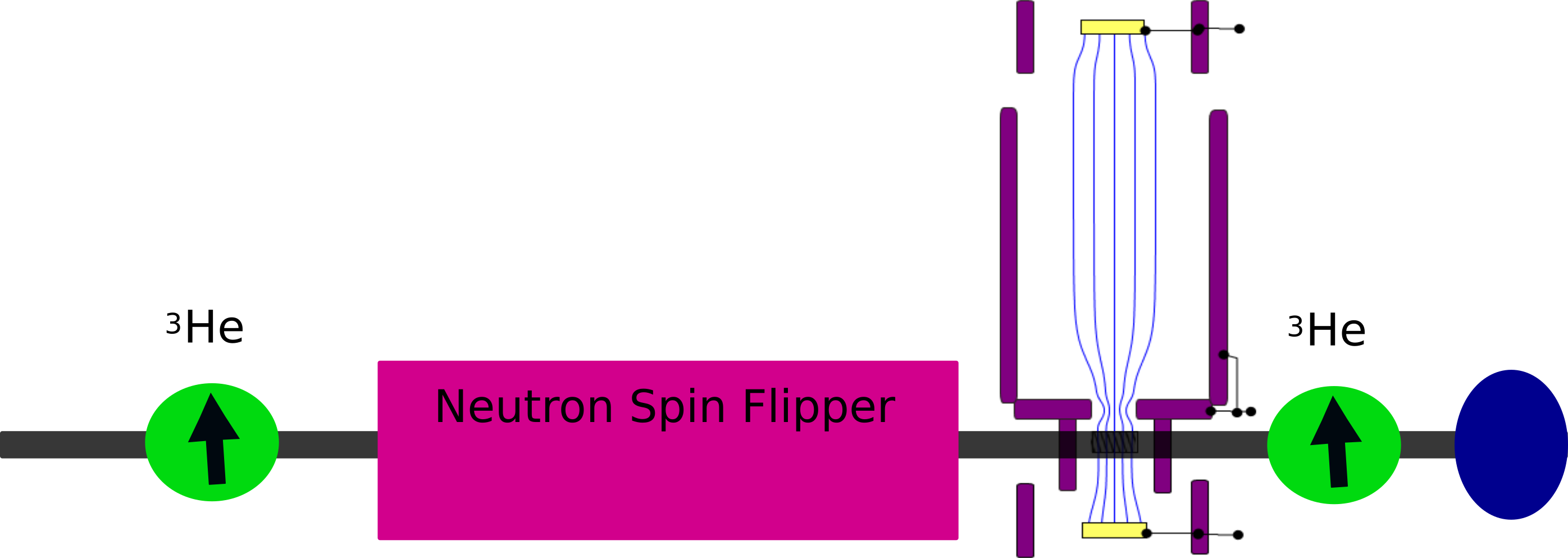 3He 
Analyzer
AFP Neutron Spin Flipper
Normalizing 
Monitor
Analyzing
Monitor
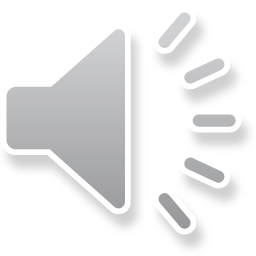 8
Polarimetry for the Nab Experiment
Measuring our Spin Flipper Efficiency
We need to understand our Spin Flipper Efficiency. We can’t do that on a beam where we expect a small polarization, so we will add a 3He Polarizer to our setup

We will need 4 measurements this time:
Beam through polarized 3He – T++
Flipped beam through polarized 3He – T-+
Beam through polarized, flipped 3He T+-
Flipped beam through polarized, flipped 3He T--
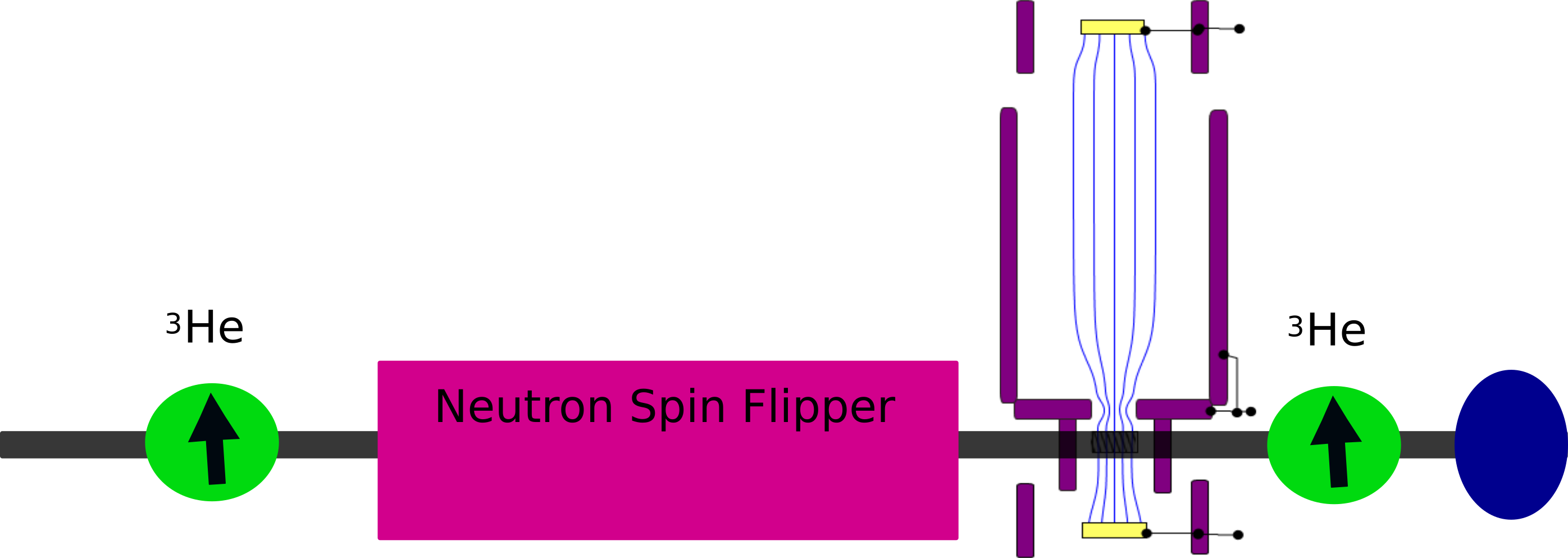 3He 
Analyzer
3He 
Polarizer
AFP Neutron Spin Flipper
Normalizing 
Monitor
Analyzing
Monitor
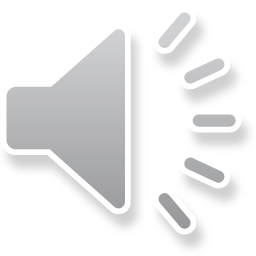 9
Polarimetry for the Nab Experiment
Measuring our Spin Flipper Efficiency
If we assume that the polarization of the polarizer and the analyzer are the same between measurements, we can take transmission ratios
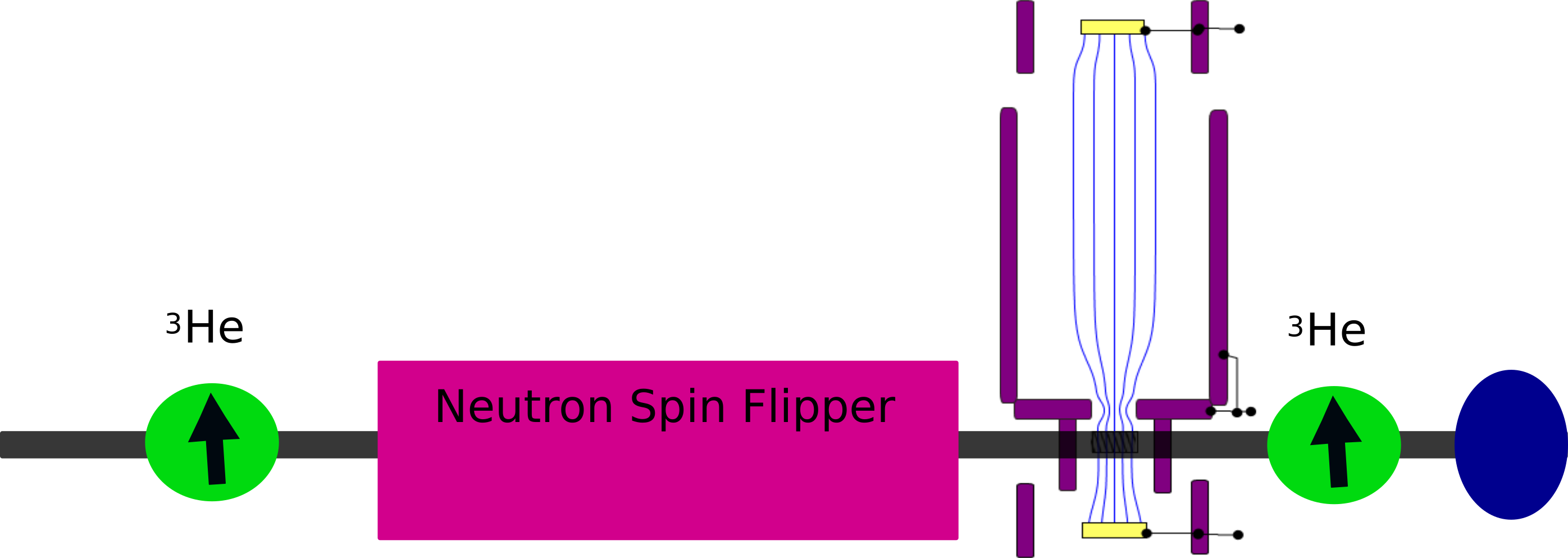 When we understand our Spin Flipper Efficiency, we can run Nab in “Spin Flipper Mode,” where we run the Spin Flipper half-time during data collection, to cancel out an average polarization
3He 
Analyzer
3He 
Polarizer
AFP Neutron Spin Flipper
Normalizing 
Monitor
Analyzing
Monitor
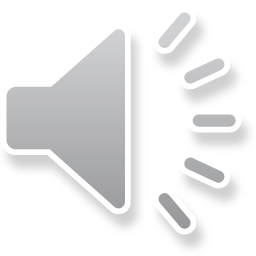 10
Equipment for Polarimetry
An Adiabatic Fast Passage Spin Flipper
Static Gradient Field
RF Solenoid
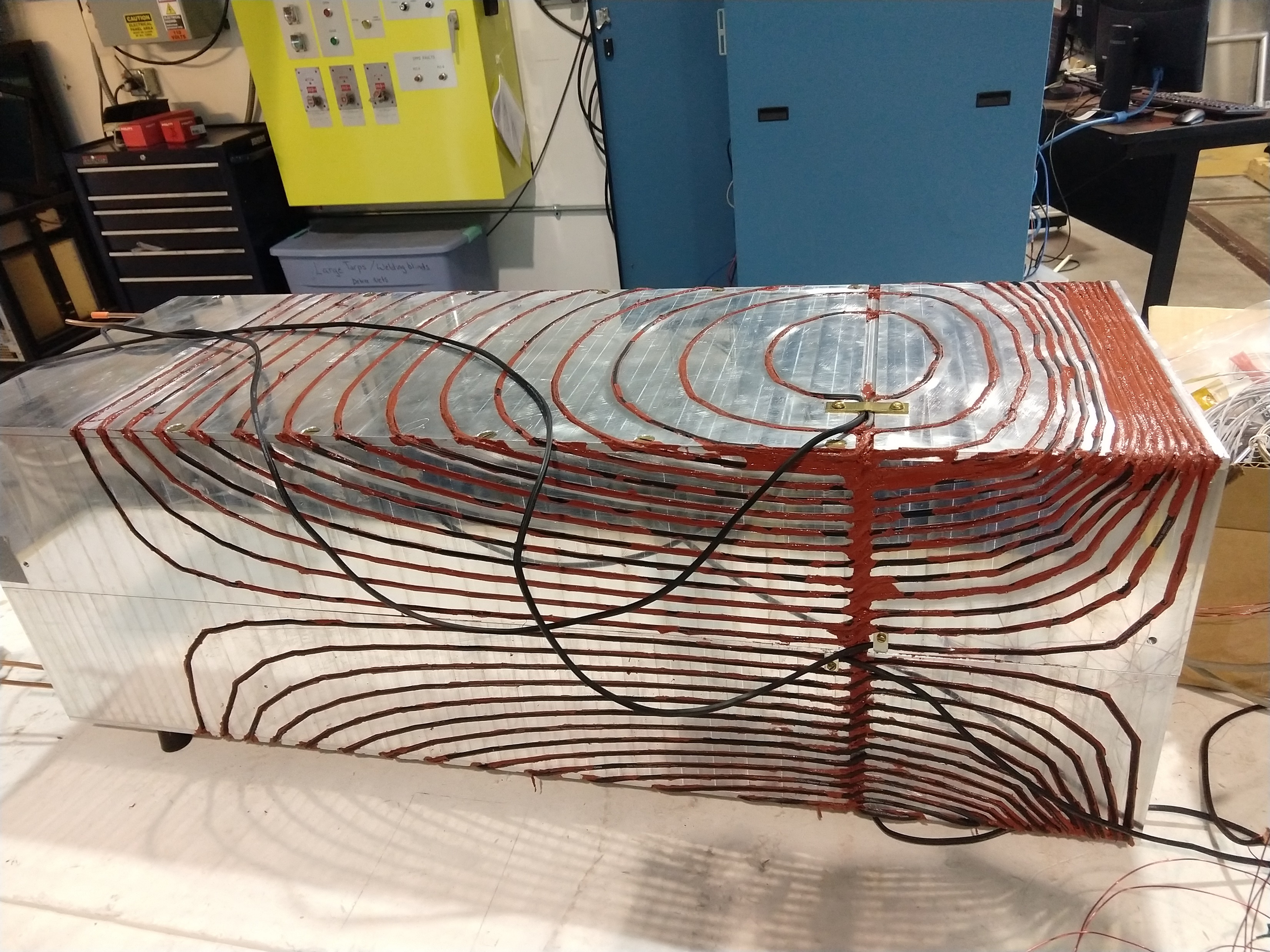 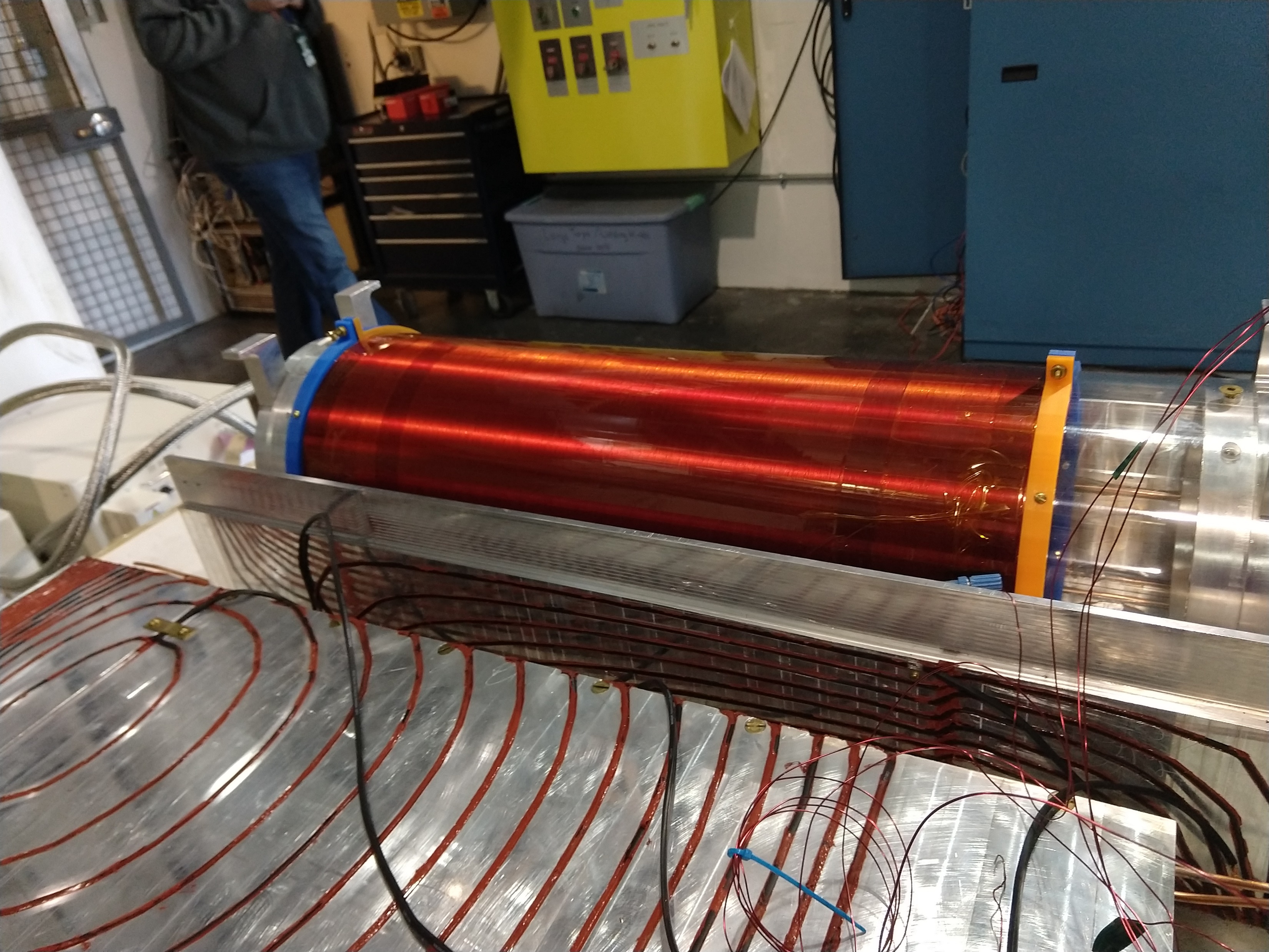 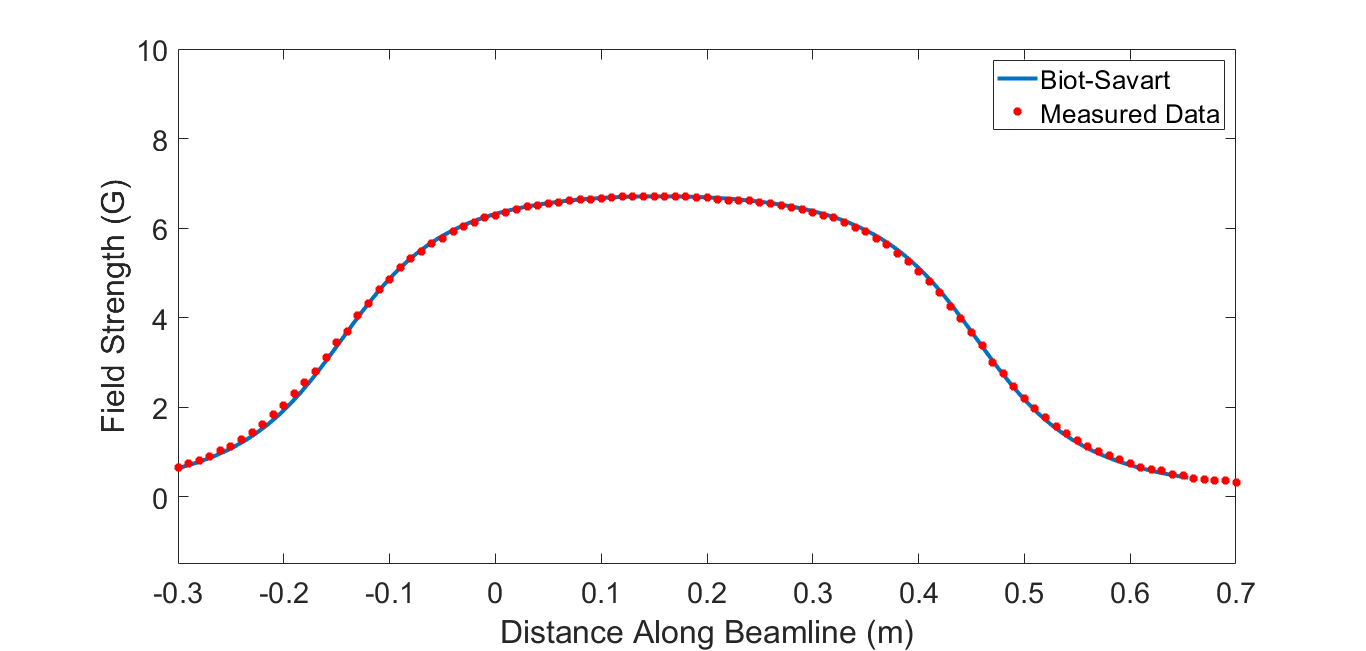 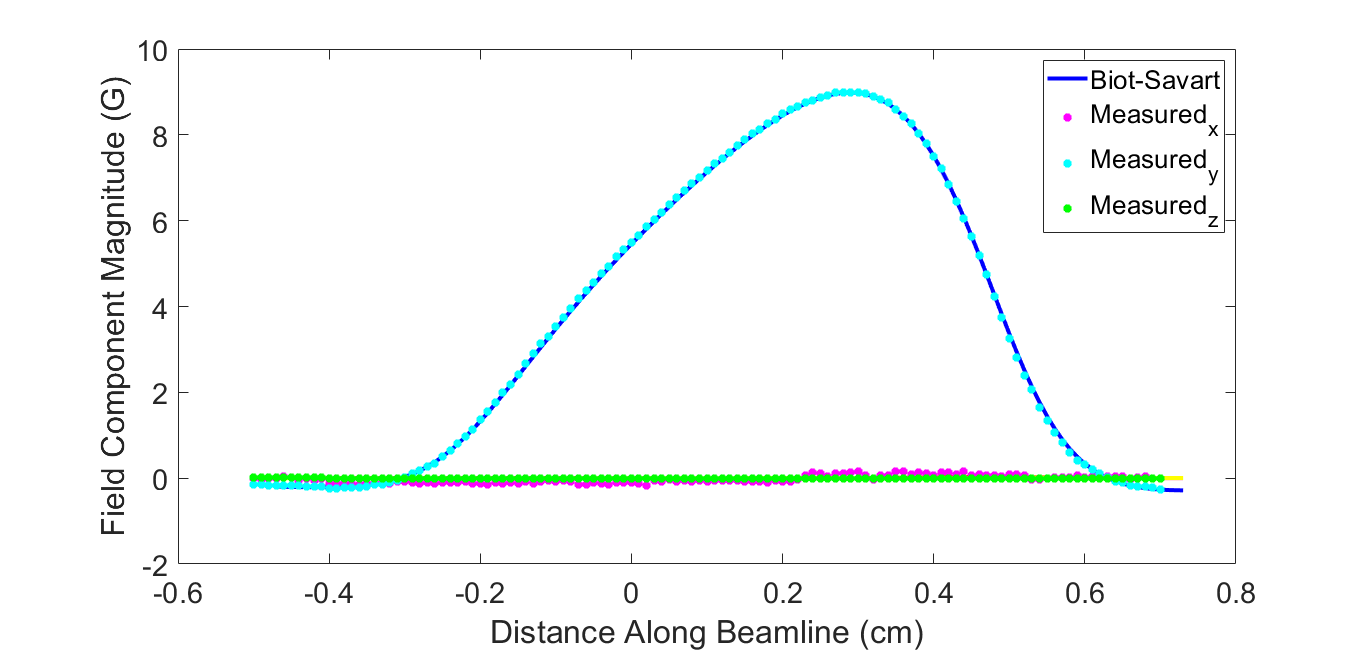 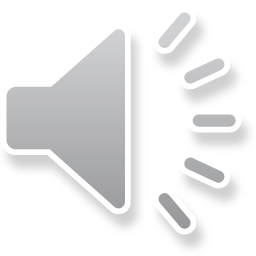 11
Equipment for Polarimetry
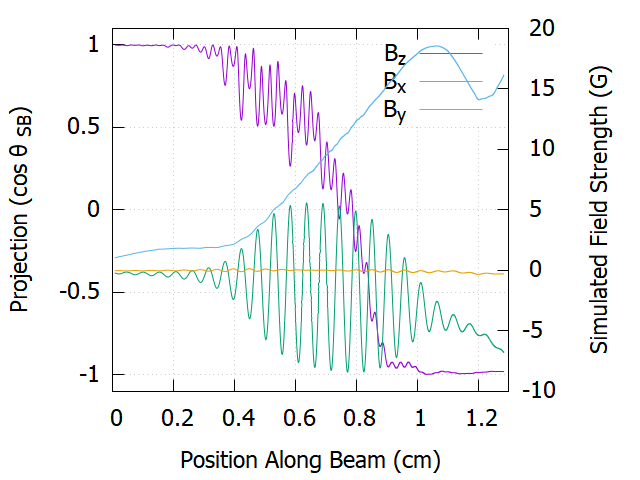 An Adiabatic Fast Passage Spin Flipper
We can integrate Bloch’s Equations, sampling the field at different points in time as the neutron travels through it.

Simulations like this help us predict how well our Spin Flipper will function in different fields, so that we can also include the effects of the spectrometer field, and learn how to compensate for those with auxiliary coils:
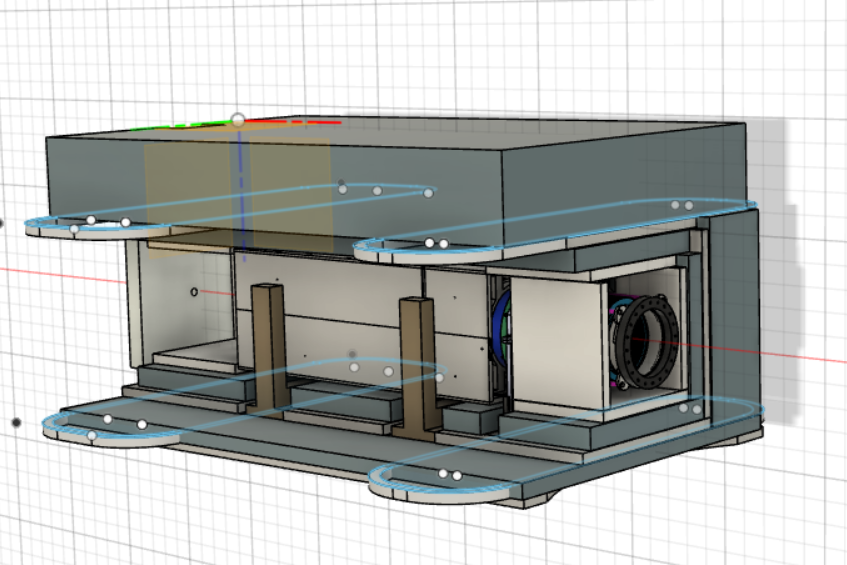 The cosine of the angle plotted here is the angle between the spin and the field in the lab frame (purple)
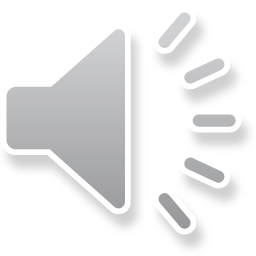 12
Equipment for Polarimetry
3He Holding Fields
We need our 3He Polarization to be consistent across our measurement, but it will decay as the 3He atoms move about in the cell and experience different field gradients.
We want to minimize our field gradients to prolong 3He polarization lifetime.
Problem:
The fields from our spectrometer produce gradients in these regions

We have very limited space inside the shielding to produce the holding fields we need and control these gradients
Spectrometer Field Along Beamline
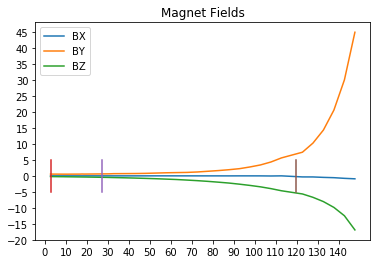 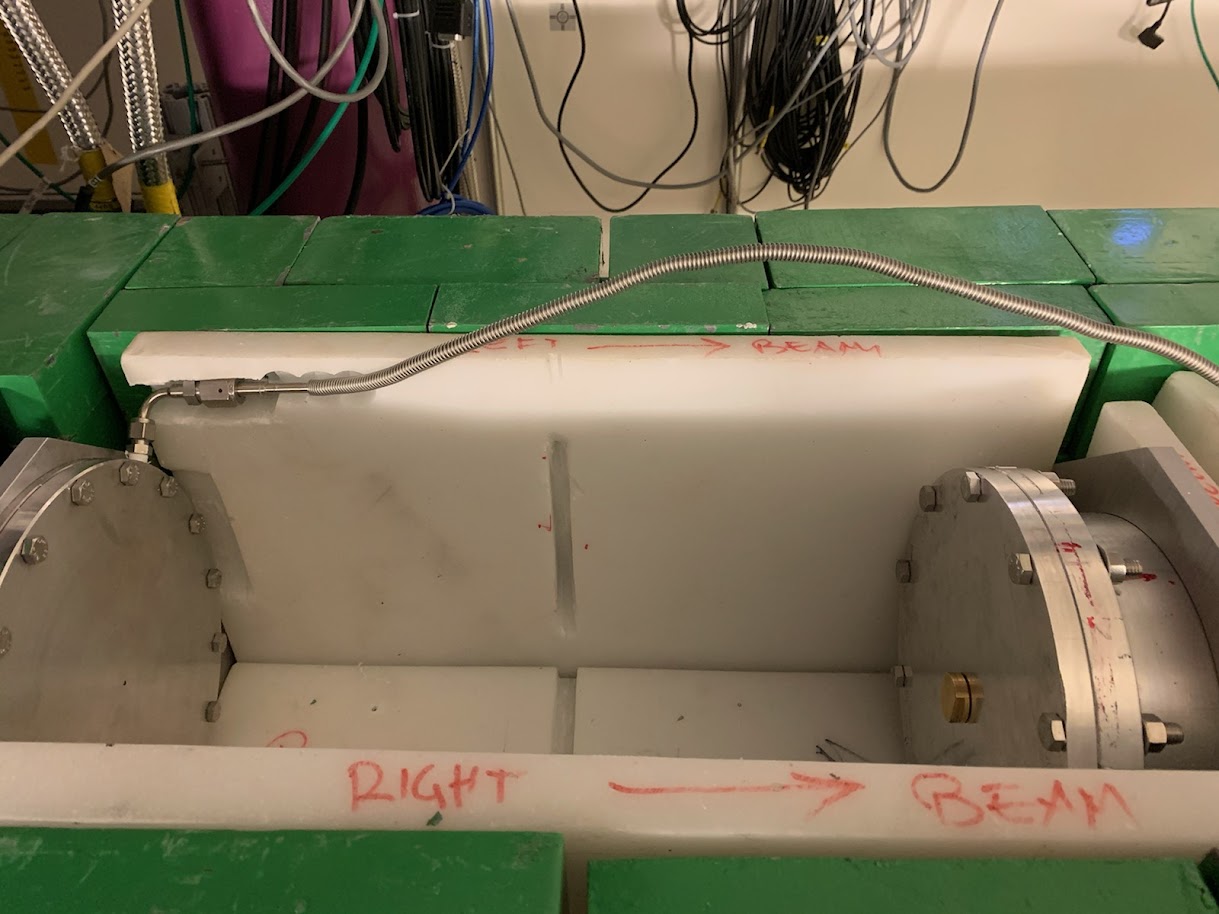 Field Strength(G)
Spectrometer→
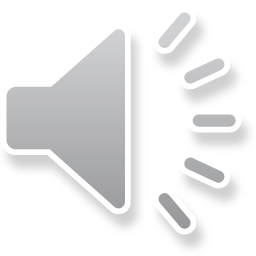 13
Position along beam(cm)
Equipment for Polarimetry
3He Holding Fields
What We Designed:
2 sets of Merritt Coils
Solution: Merritt Coils
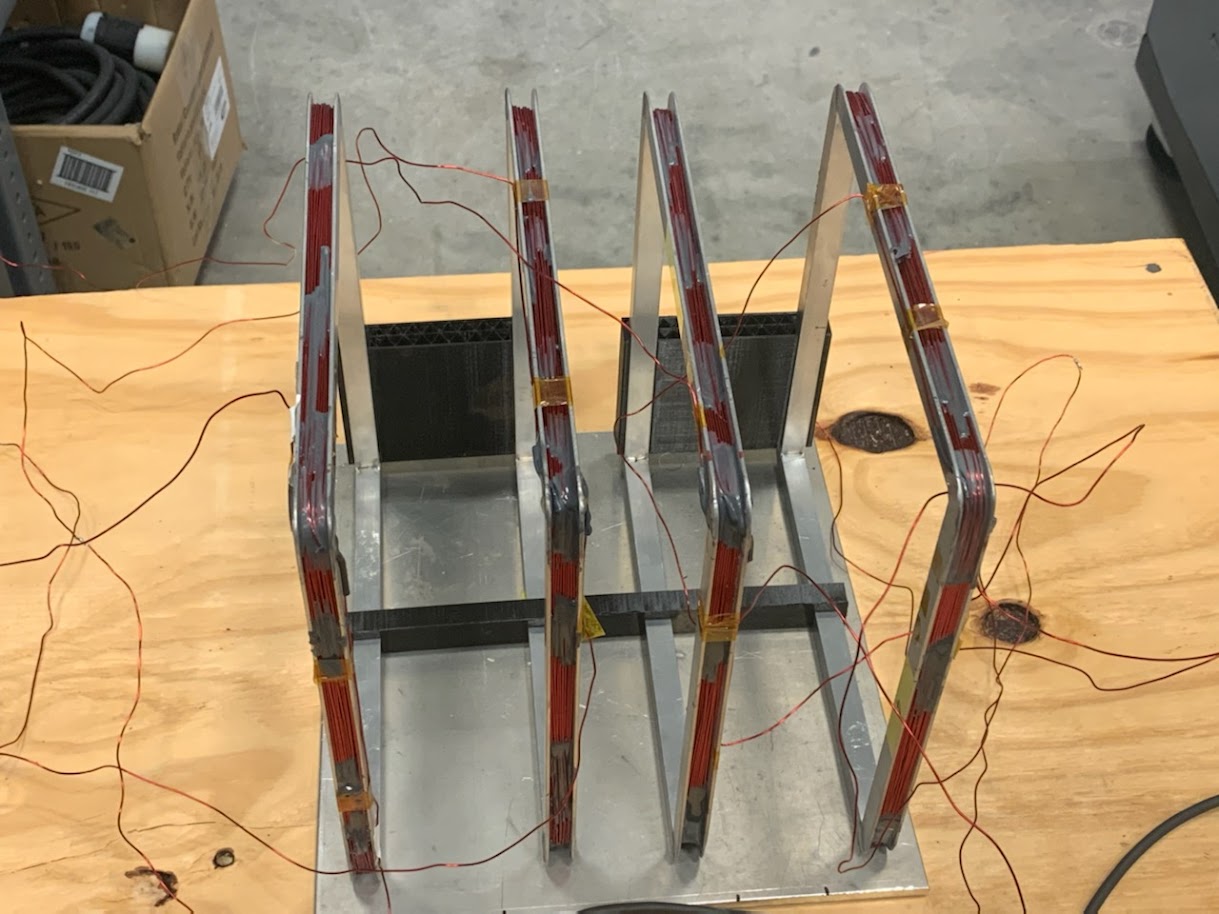 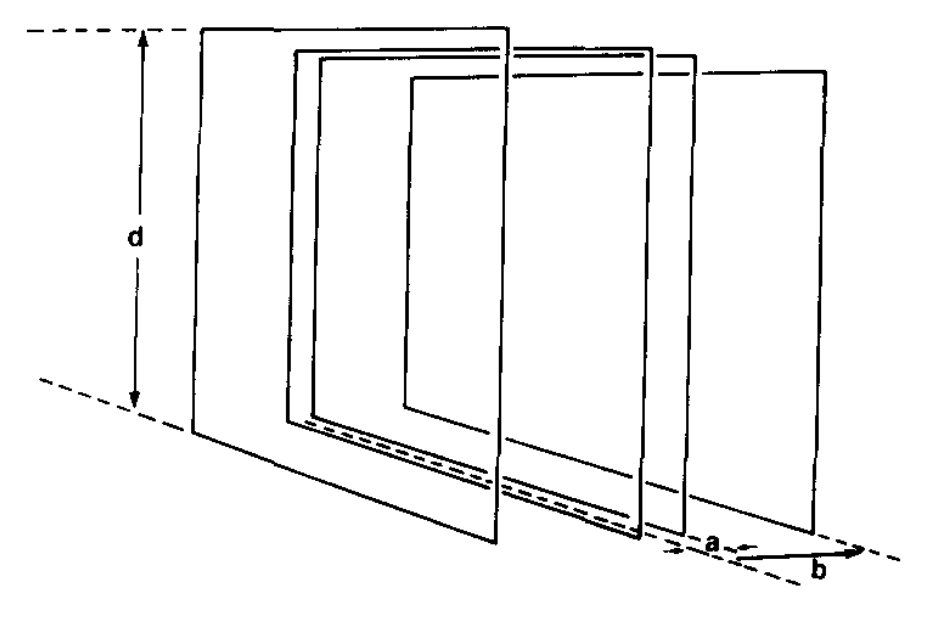 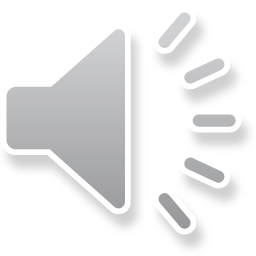 14
Review of Scientific Instruments 54, 879 (1983); https://doi.org/10.1063/1.1137480
Equipment for Polarimetry
3He Holding Fields
Compensation for Spectrometer (green)
Solution: Merritt Coils
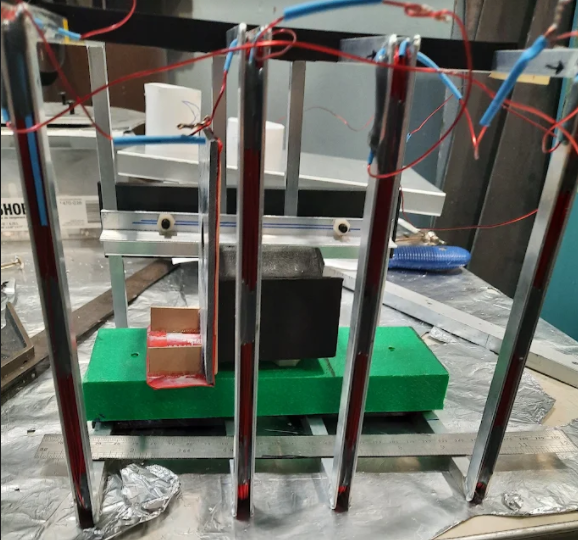 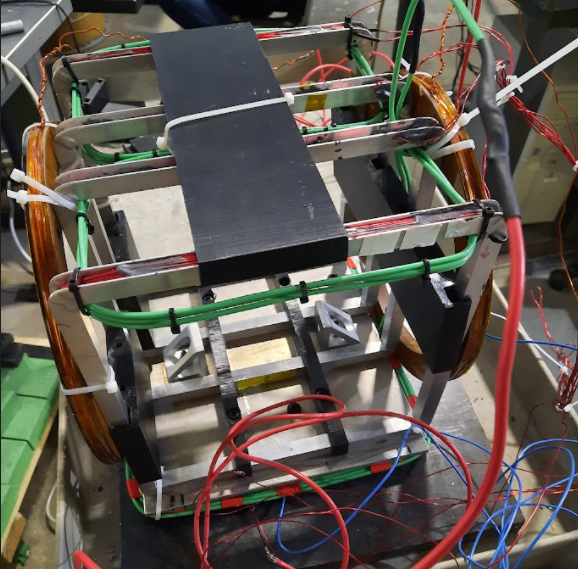 AFP Sweep Coils (brown)
Downstream Merritt Coil
3He Cell Hedy Lamar
Measured lifetime on Beamline:In Progress (Requires further tuning)
Lifetime in Lab: 49+- 10.4 h 
This cell is larger and closer to spectrometer the spectrometer, which makes the lifetime shorter.
Upstream Merritt Coil
3He Cell Scotty
Measured lifetime on Beamline: 44.3 +- 7.7 hrs
This cell is smaller and further away from the spectrometer. we get an OK lifetime
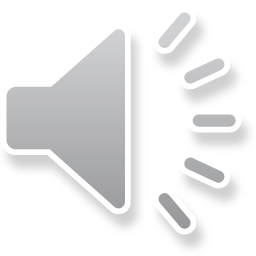 15
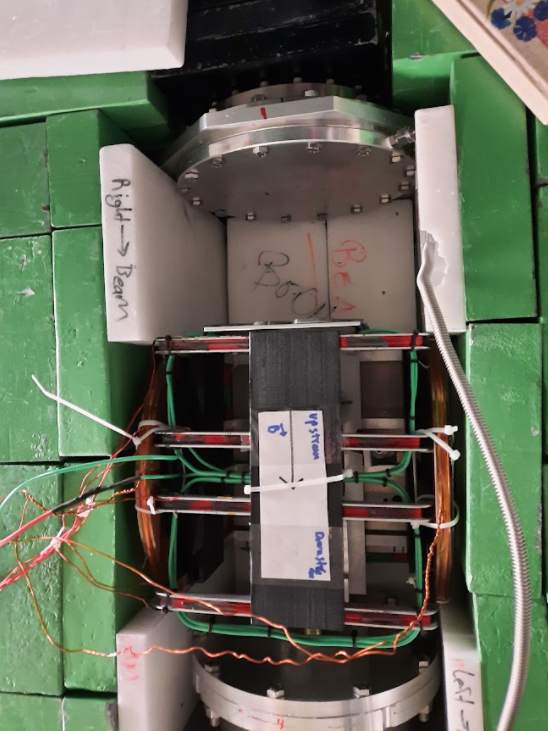 Polarimetry
Estimate 3He lifetime ~30hrs in full fields:
% of Helium polarization lost during:
1 neutron pulse (1/60s): 1.157e-05 
60 neutron pulses (1s): 0.0006944
600 neutron pulses (10s): 0.006944
3600 neutron pulses (60s): 0.0416
We will fit neutron data for the 3He polarization in situ. We can attempt to match or group data with similar 3He polarizations.
FID data is often noisy, and only yields a relative polarization measurement

We should be able to compare measurements that are over a minute apart, and still not be able to resolve the change in polarization. This also sets the time over which we want to think about flipping our systems, and canceling drifts:
We will monitor temperatures of various devices, and currents to watch for drifts that may affect the efficiency of the Spin Flipper.
We will also monitor the incoming neutron beam with an upstream monitor to normalize and correct for fluctuations in beam power.
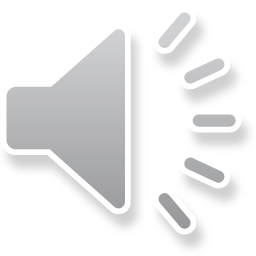 16
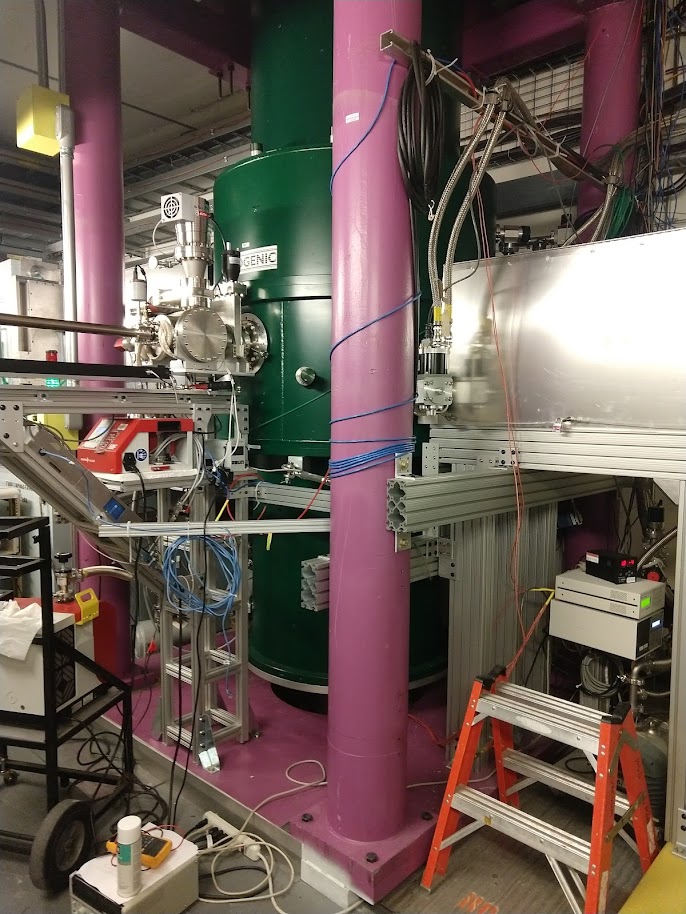 Polarimetry : June 2022
What’s Next? Neutrons!
DS Merritt Coil needs further tuning.
Mu-Metal shielding for Merritt Coils to reduce effects of outside fields
New neutron monitor needs calibrated
Need to measure thickness of 3He cells
Fit neutron spectra through unpolarized cells

Take Data!
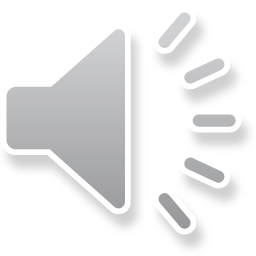 17
The Nab Collaboration
R. Alarcona, A. Atenciok, S.Baeßlerb,c (Project Manager), S. Balascuta, L. Barrón Palosn, T.L. Baileym, K. Bassi,  N. Birgei,k, A. Blosef, D. Borissenkob, M. Bowlerb, J.D. Bowmanc (Co-Spokesperson), L. Broussardc, A.T. Bryantb, J. Byrned, J.R. Calarcoc,i, J. Choim, J. Caylori, L. Christiei, T. Chuppo, T.V. Ciancioloc, C.B. Crawfordf, M. Cruzi, X. Dingb, George Dodsons, W. Fanb, W. Farrarb, N. Fomini, E. Frležb, J. Fryq, M.T. Gerickeg, M. Gervaisf, C. Gilbertc, F. Glückh, R. Godrii, F. Gonzalezc, G.L. Greenec,i, R.K. Grzywaczi,  V. Gudkovj, J. Hamblene, L. Hayenm, C. Hayesm,  C. Hendruso, K. Imami, T. Itok, A. Jezghanif, H. Lib, M. Makelak, N. Macsaig, J. Mammeig, R. Mammeil, M. Martineza, D.G. Mathewsf, M. McCreaf, P. McGaugheyk, C.D. McLaughlinb, J. Mirabal-Martinezk, P.E. Muellerc, A. Nelsenf, I. Novikovp, D. van Pettenb, S.I. Penttiläc (On-site Manager), D.E. Perrymani, J. Piercer, D. Počanićb (Co-Spokesperson), H. Presleyi ,  Yu Qianb, 
H. Rahangdalei, J. Ramseyc, G. Randalla, G. Rileyi,k, K.P. Rykaczewskic, A. Salas-Baccib, S. Samieib, A. Saundersc, E.M. Scotti, T. Sheltonf, S.K. Sjuek, A. Smithb, E. Smithk, E. Stevensb, L. Tiniusb , J. Thomisonc, J.W. Wexlerm, R. Whiteheadi, W.S. Wilburnk,  A.R. Youngm,  B.Zeckm, M. Zemkei
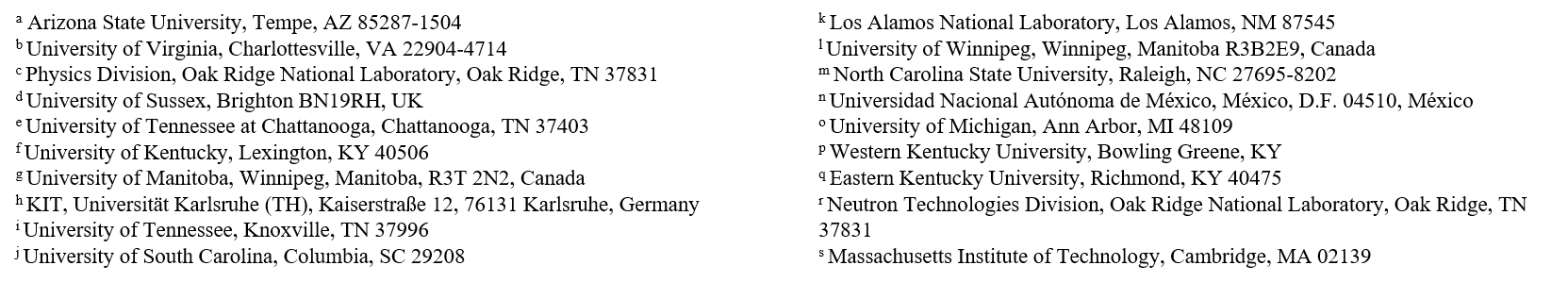 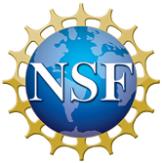 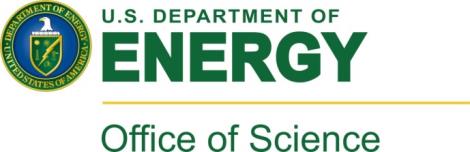 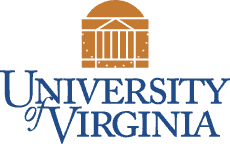 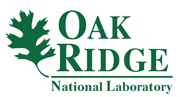 Main ProjectFunding:
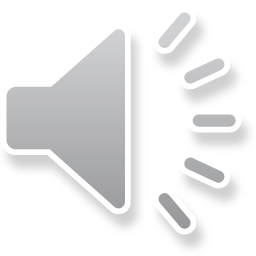 18
Equipment for Polarimetry
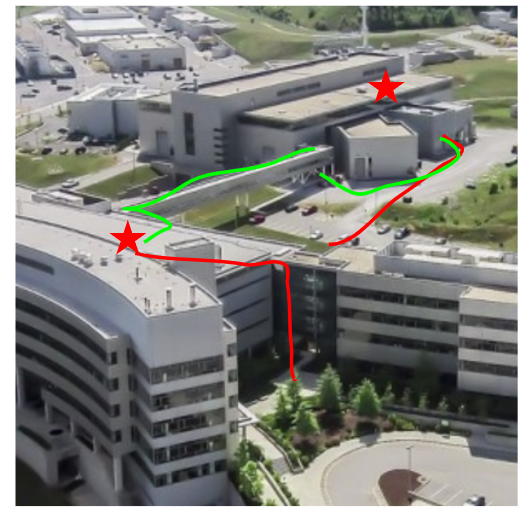 Measuring 3He Polarization Lifetime

Polarize 3He cell using Spin Exchange Optical Pumping
Transfer Cell to environment
We lose some polarization in this process
Measure relative polarization using Free Induction Decay (FID) over various timing intervals (hrs)
Use the amplitude of the FID signals to examine the decay of polarization over time
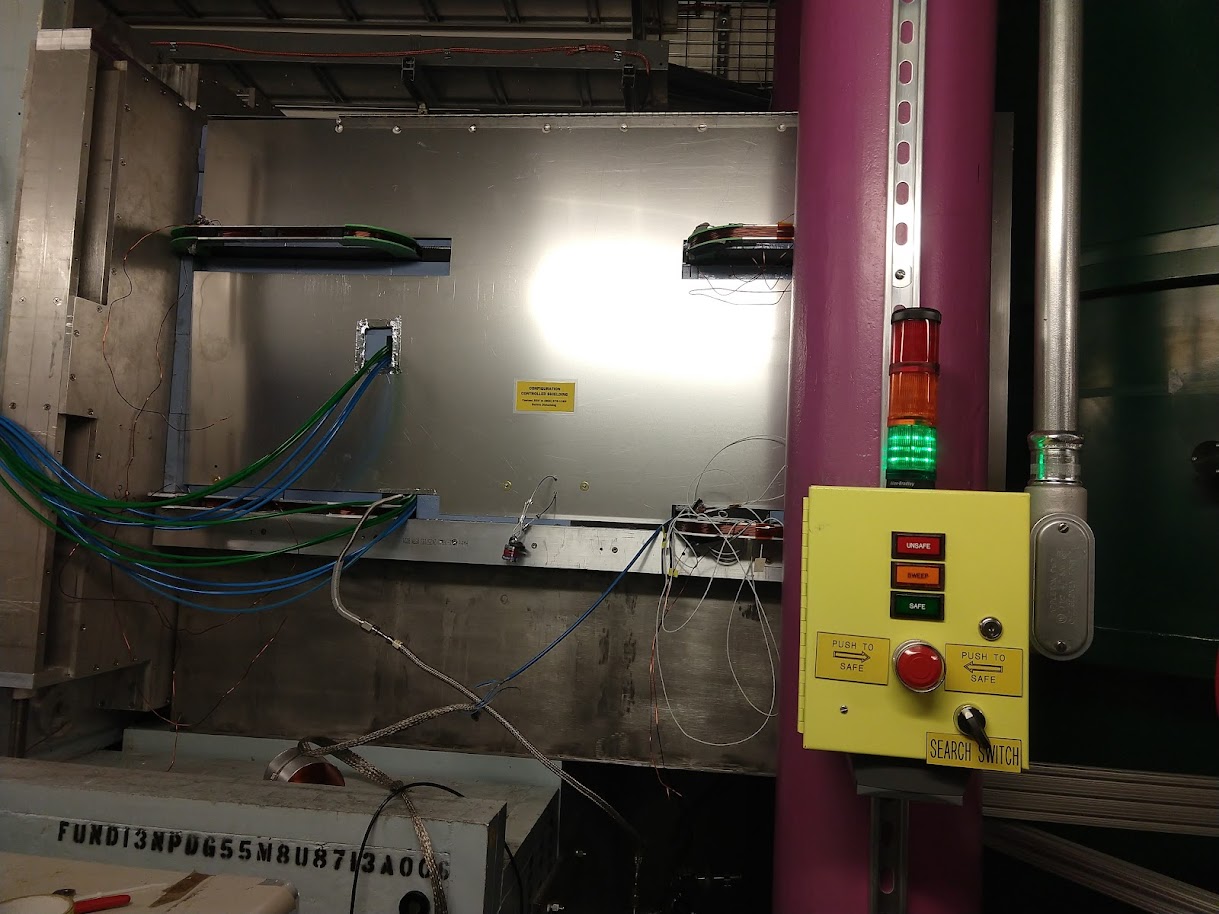 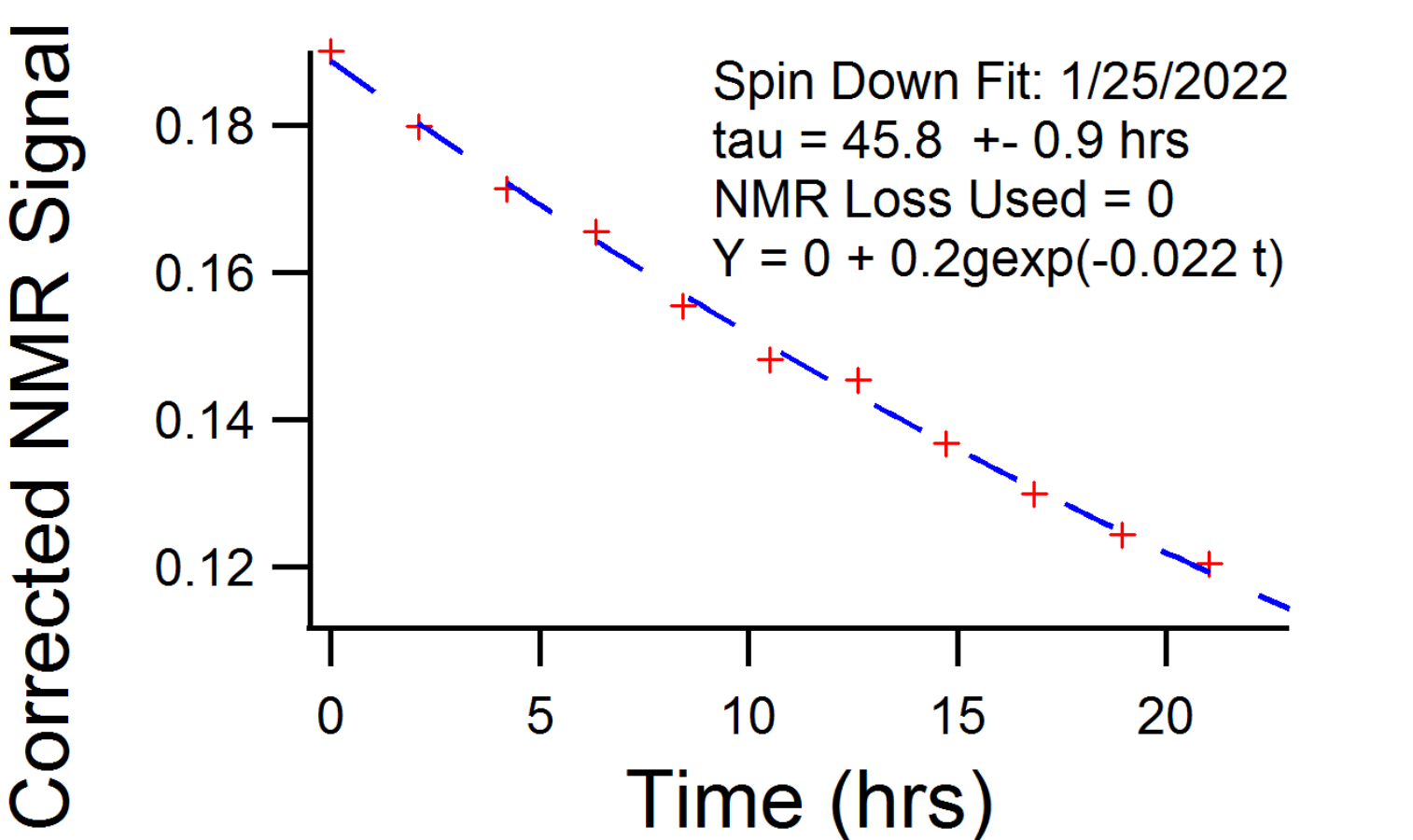 19
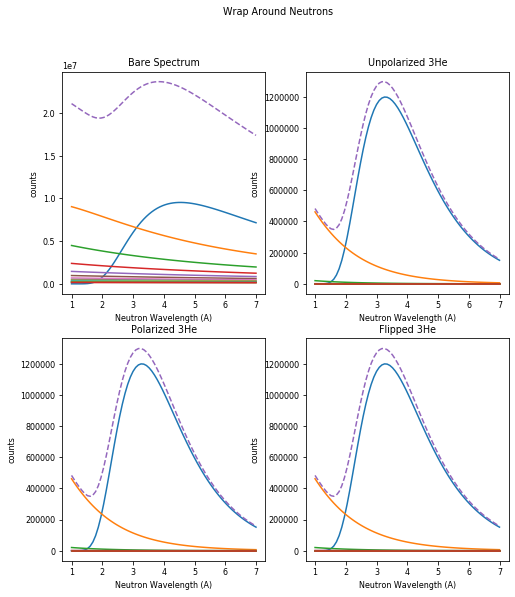 Simulated Wrap Around Neutrons
Polarimetry
Our DAQ takes “frames” of data at a rate of 60Hz
This coincides with the neutron pulses from the SNS
Neutron pulses overlap
We have concerns about the Choppers imparting or modifying the polarization of the beam, so we will need to be able to examine the overlapping specra from the monitor.
We can fit for spectrum parameters and reconstruct a single pulse
We will monitor temperatures of various devices, and currents to watch for drifts that may affect the efficiency of the Spin Flipper.

We will also monitor the incoming neutron beam with an upstream monitor to normalize and correct for fluctuations in beam power.
20
Polarimetry for the Nab Experiment
Measuring A Polarization by Flipping 3He
Flipping the 3He yields a more complicated analysis, but might be more easily achievable
We can measure our flipping efficiency independently of the Neutrons using FID signals from the 3He
Efficiencies of 92-99% have been recorded in the lab
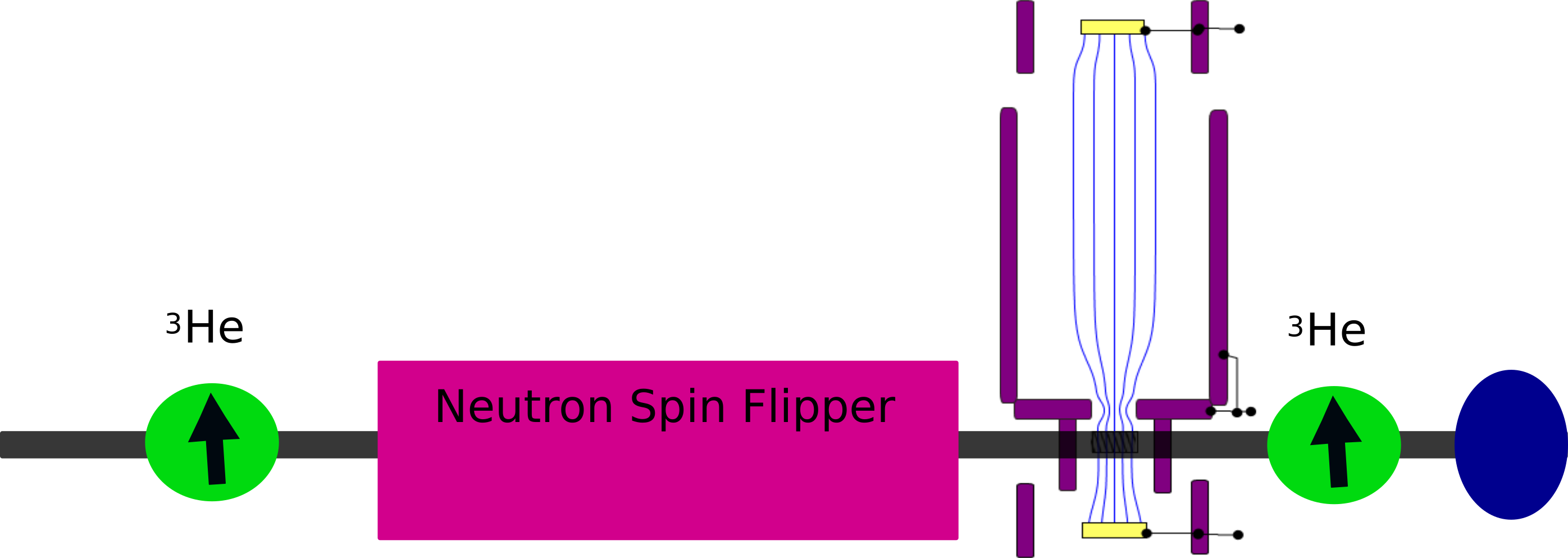 If εH ≈1 this becomes
3He 
Analyzer
AFP Neutron Spin Flipper
Normalizing 
Monitor
Analyzing
Monitor
21
The Nab Experiment
Systematic Uncertainties
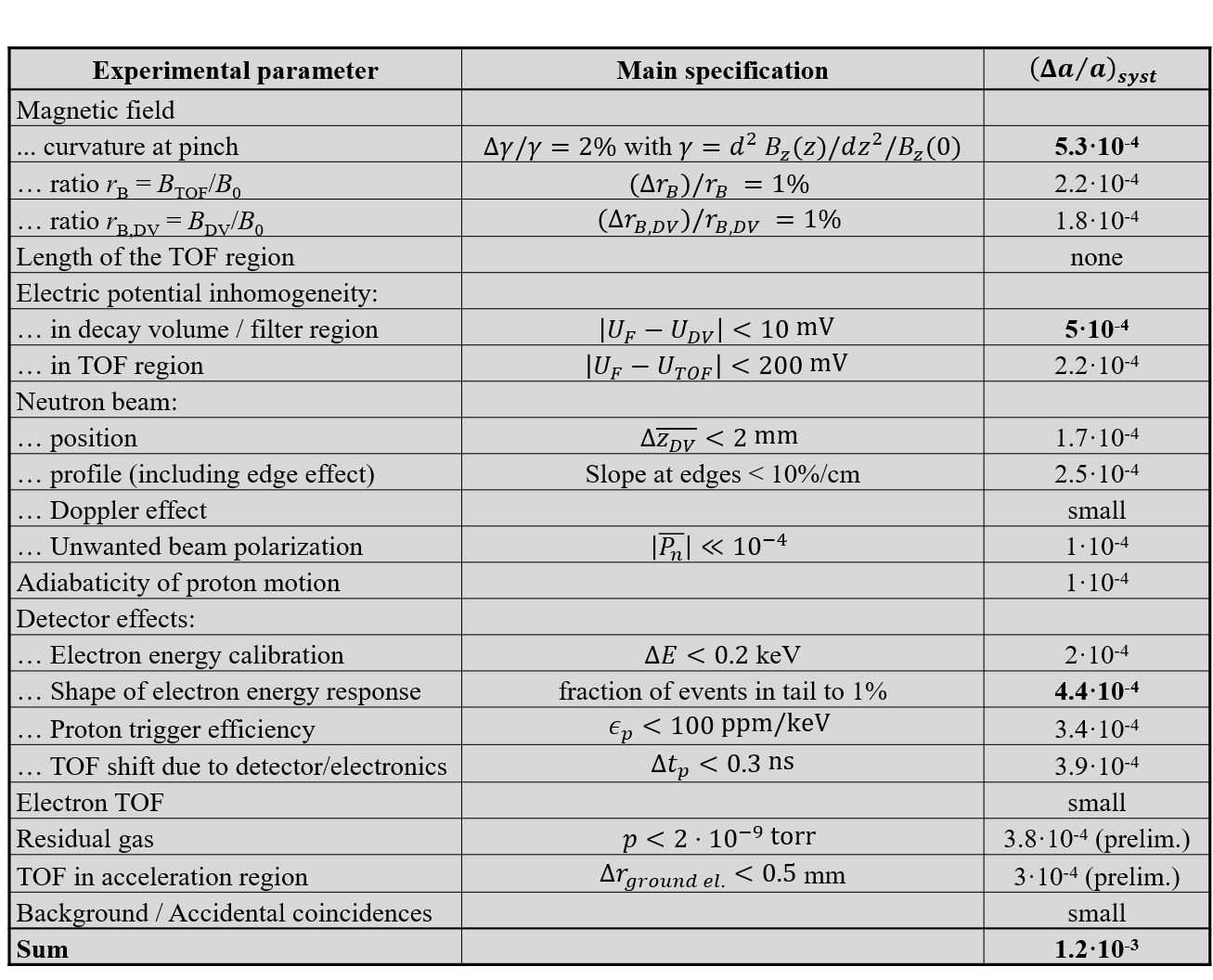 Pn<2∙10-5
22